Østlandssamarbeidet – viktig møteplass i 25 år!
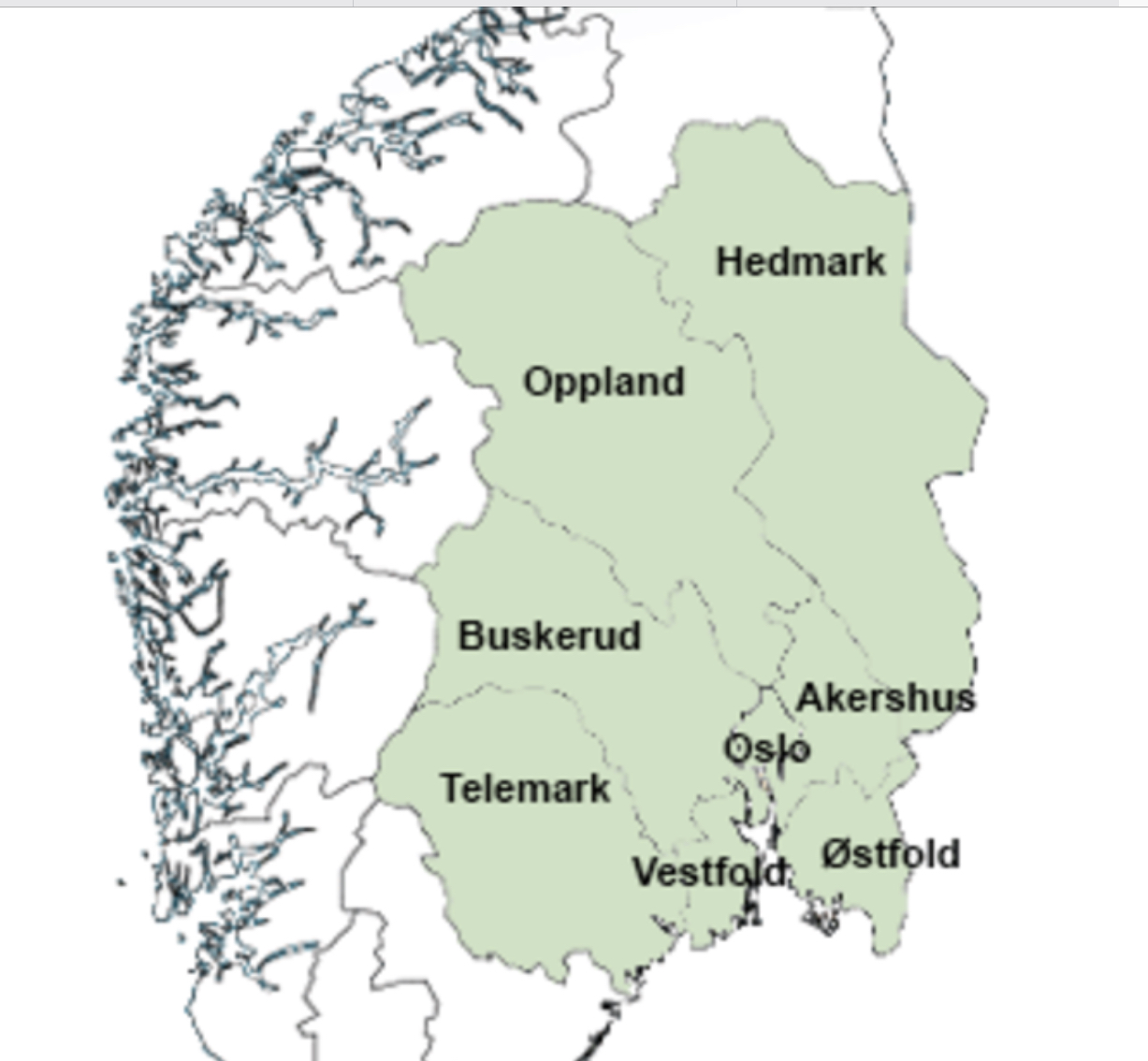 Oppland retta blikket utover!
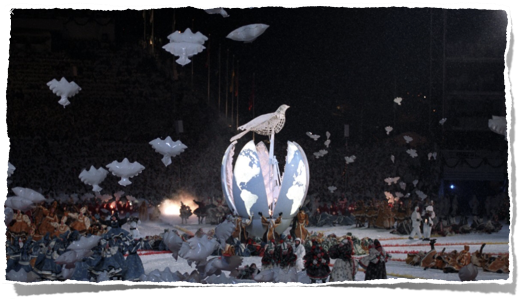 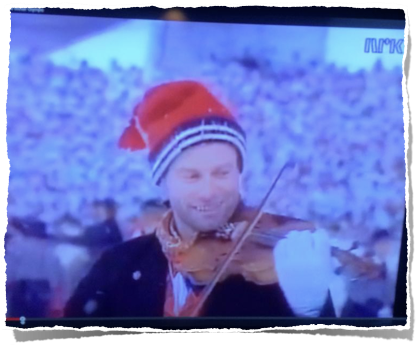 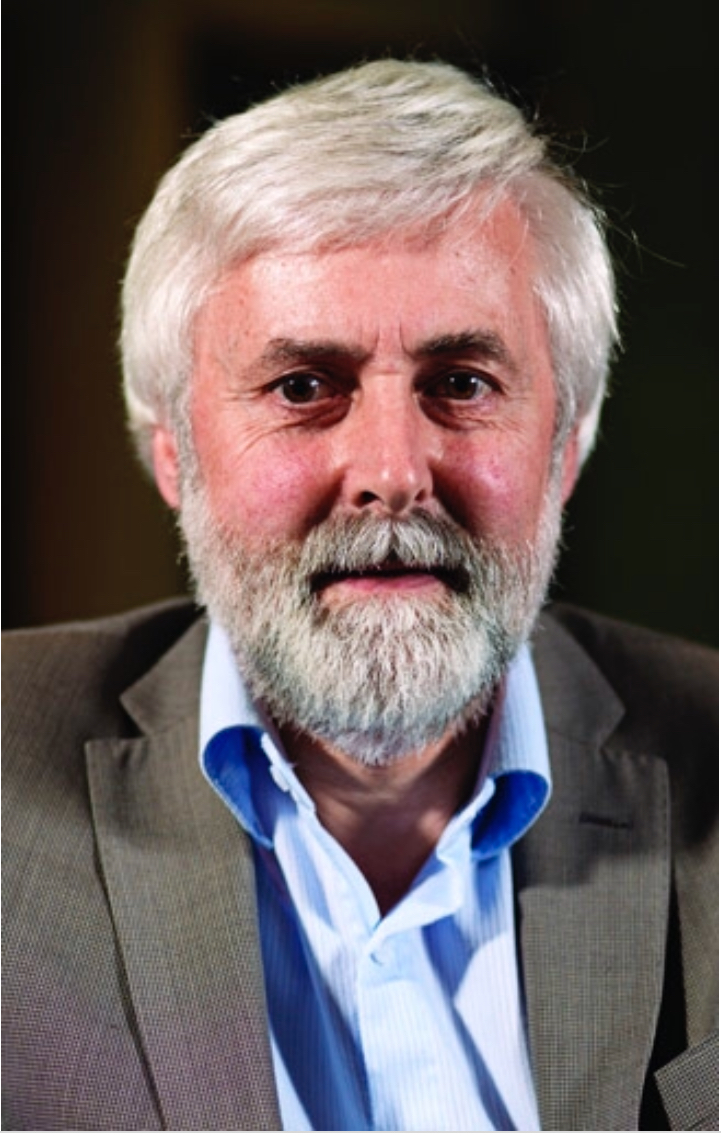 Ei tid trudde eg Inge var Østlands-samarbeidet!
Grøn framtid, felles mål!
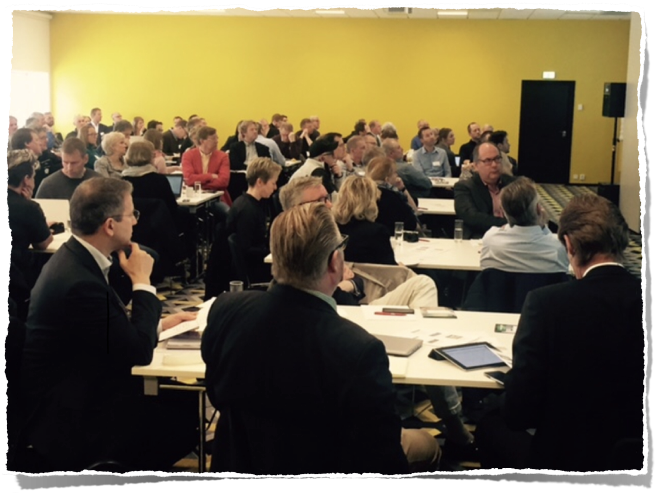 Samferdsel og InterCity!
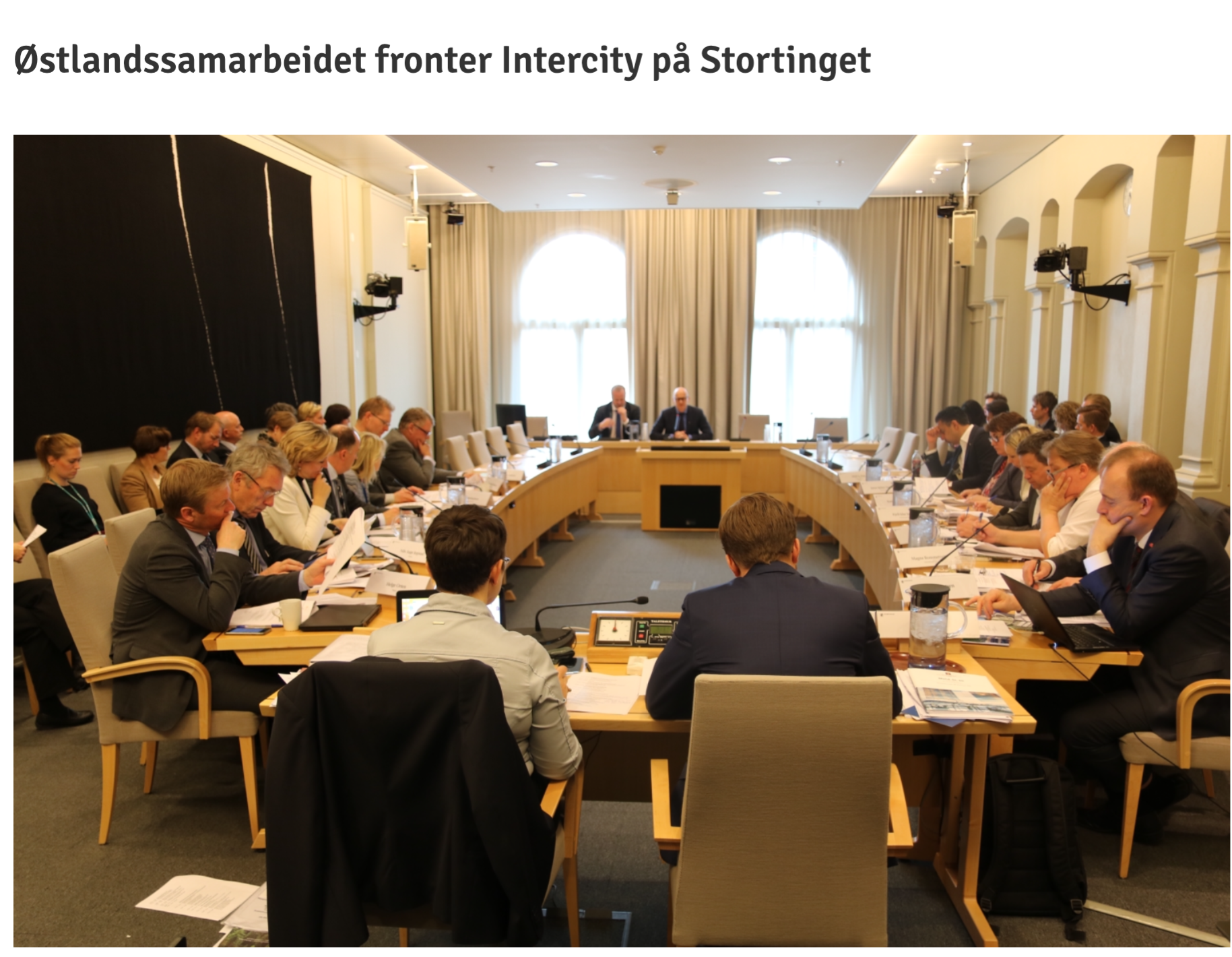 Bio-økonomi, kultur, skule og ulv
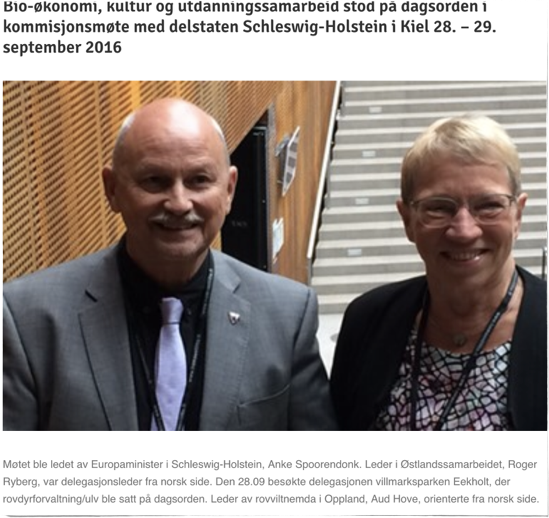 Ungdomen viser veg!
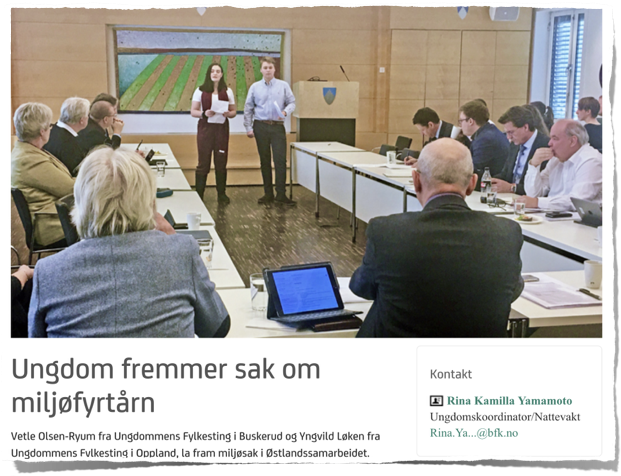 Ansvarleg for hamnefesten i Hamburg i 2011!
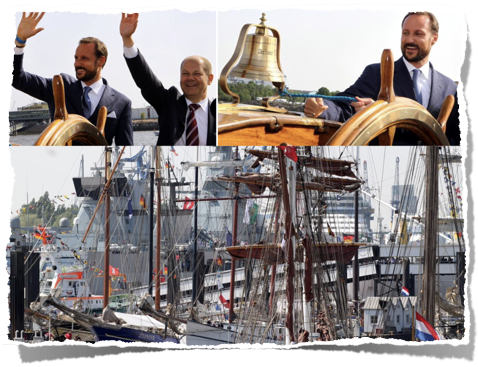 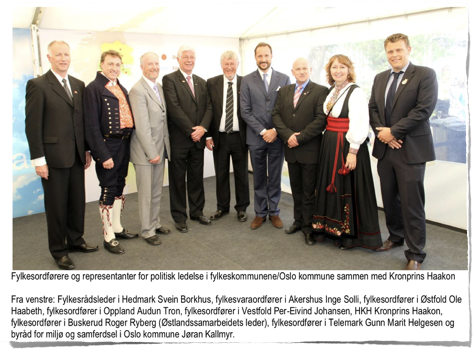 Markeringen av 200 år for Kieltraktaten!
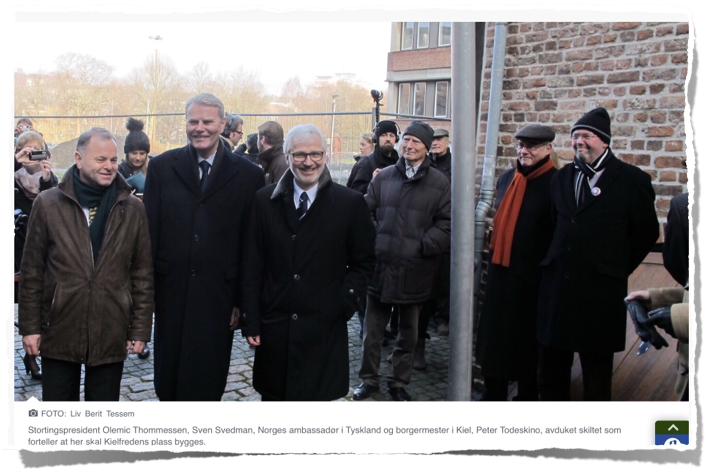 Til tider vel mange karar med høgt hårfeste! 🤔
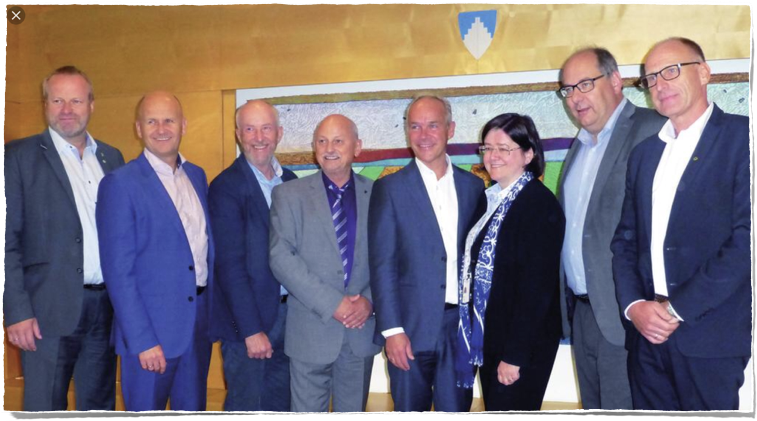 Vegen vidare for ostesam.no
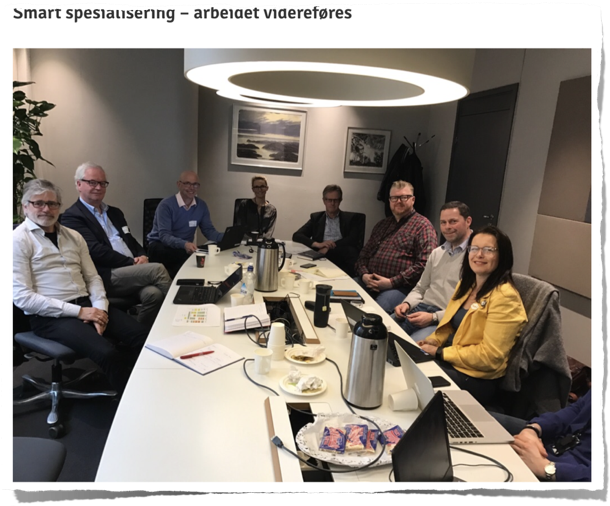